Организация обучения иностранным языкам в компании icl Services
Екатерина Губернаторова, 
Руководитель группы по обучению иностранным языкам
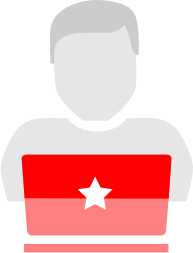 Более 2000 сотрудников, успешно работающих с более чем 80 клиентами из 30 стран мира
ICL Services
УСЛУГИ:
Предоставляем ИТ-сервисные услуги 24 часа 7 дней в неделю на русском, английском, французском и немецком языках.
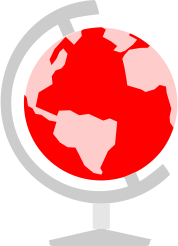 Работаем на международном рынке с 2006 года
Полевая поддержка на территории России и стран СНГ
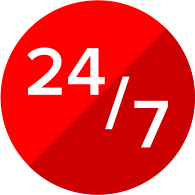 РЕЙТИНГИ:
ИТ и бизнес-консалтинг
Сервис Деск
В топ-7 лучших независимых поставщиков ПО, поставщиков решений и системных интеграторов Европы (по версии the European IT & Software Excellence Awards 2019)
Лауреат премии «Время инноваций-2018» в номинации «Продукт года» и «Технологическая инновация года-2018» в категории «IT и цифровые технологии»
В топ-3 лучших ИТ Сервис Десков (Service Desk Awards 2019 по версии SDI) 
В топ-100 крупнейших ИТ-компаний, работающих на российском рынке, 2017 (TAdviser)
В топ-100 крупнейших поставщиков  аутсорсинга в мире «Best of The Global Outsourcing 100 - 2019» (по версии IAOP)
Разработка, внедрение и сопровождение приложений
Сопровождение, трансформация и интеграция ИТ-инфраструктуры и систем
Историческая справка о компании ICL Services
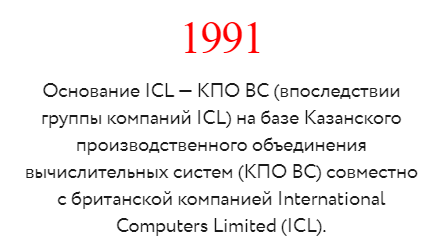 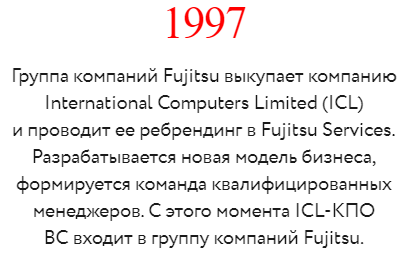 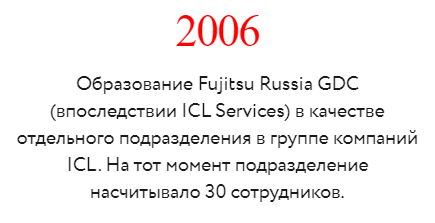 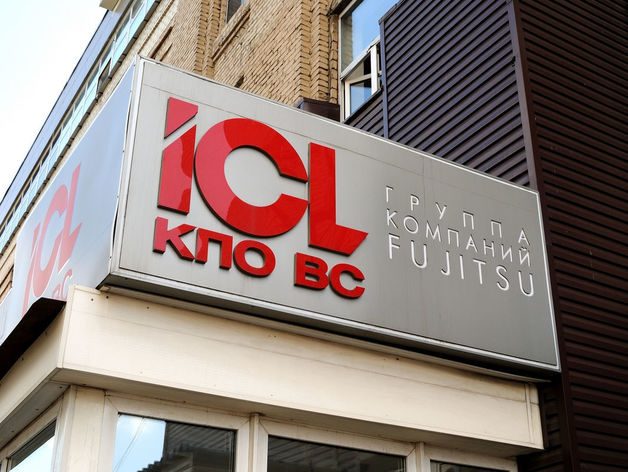 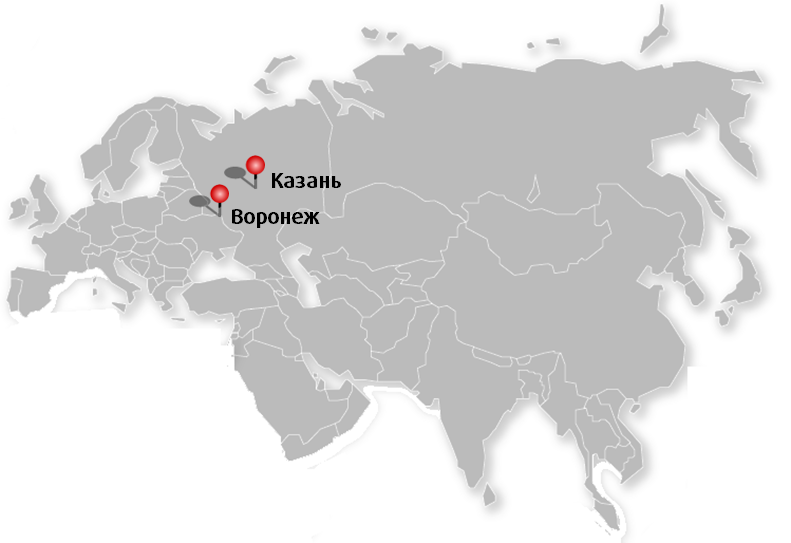 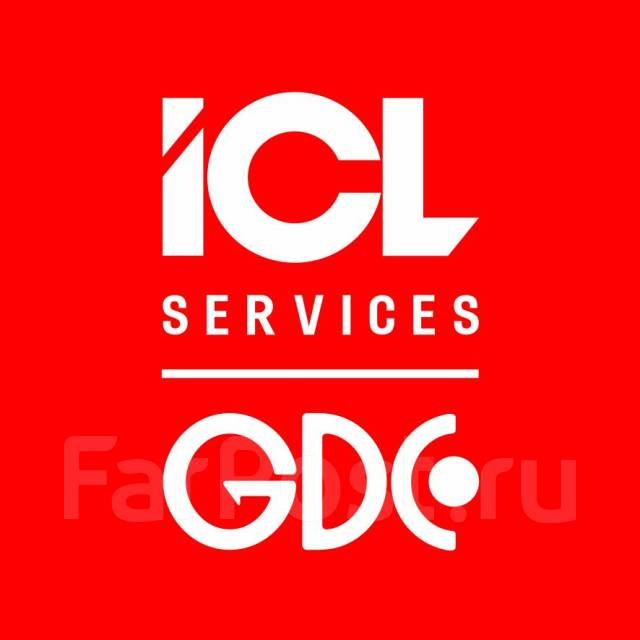 Москва
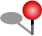 Владивосток
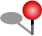 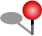 Белград
Структура Языкового Центра в компании ICL Services
Руководитель группы по обучению иностранным языкам
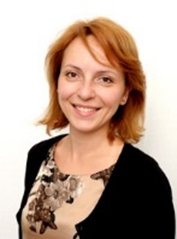 Екатерина Губернаторова
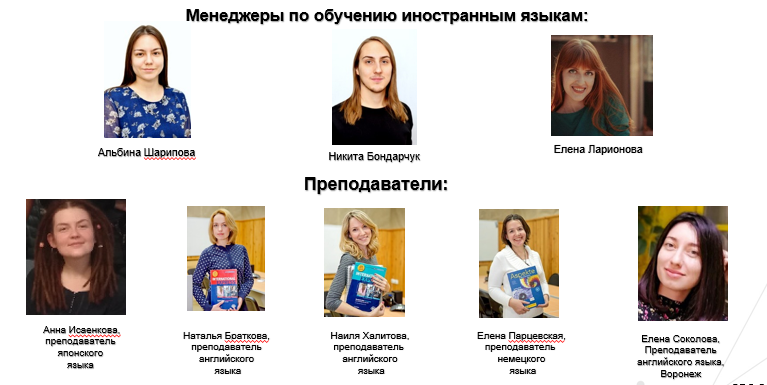 Языковое тестирование
Языковые уровни
Языковой Центр самостоятельно проводит внутреннее тестирование с целью предоставления детальной и объективной оценки заказчику проекта
Языковое тестирование
Данные за 2019 год
Pre-Intermediate
средний уровень по компании
421
протестированный сотрудник
87%
сотрудников от уровня 
Pre-Intermediate до Advanced
88%
сотрудников подтвердили уровень по итогам ежегодной аттестации
Что?
Зачем?
Как?
Внутреннее языковое обучение
Данные за 2019 год
Очное обучение
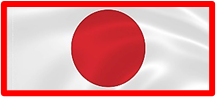 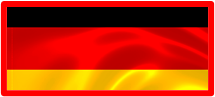 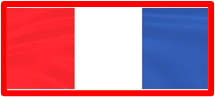 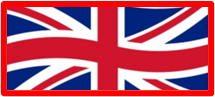 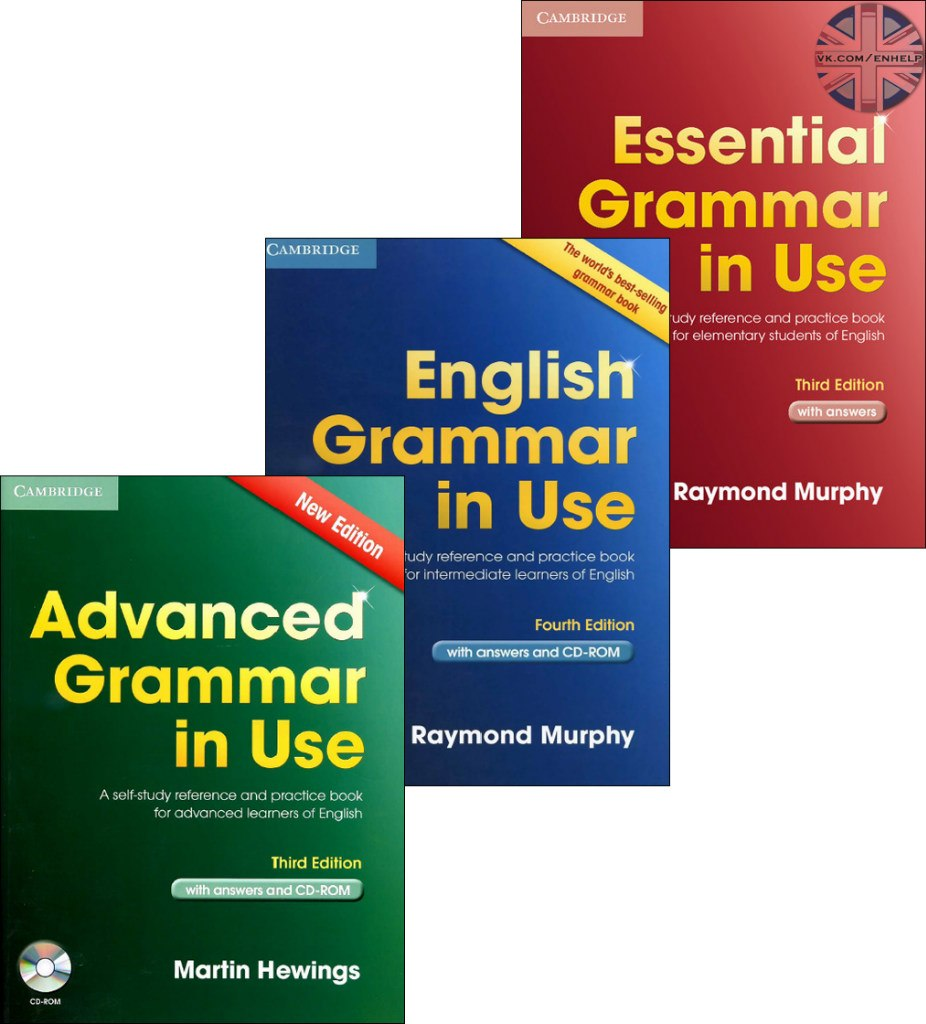 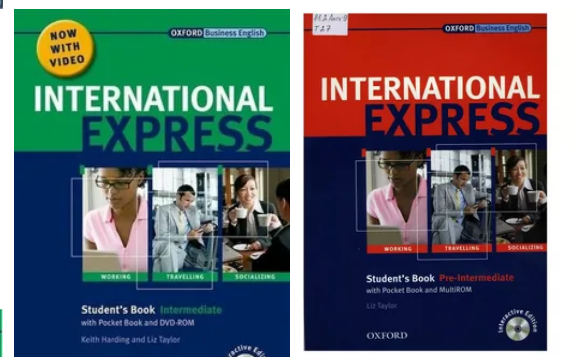 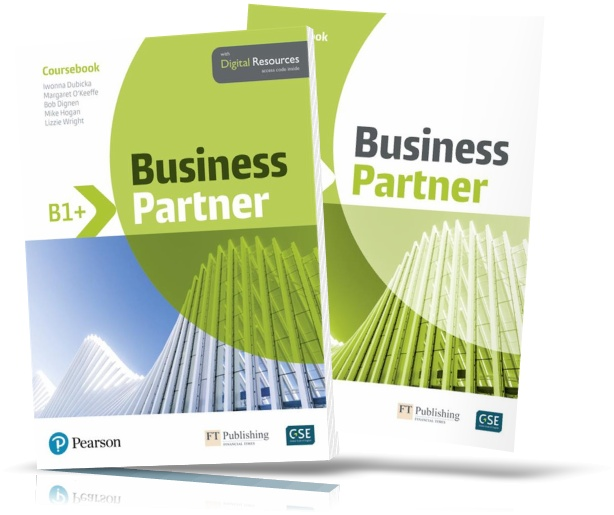 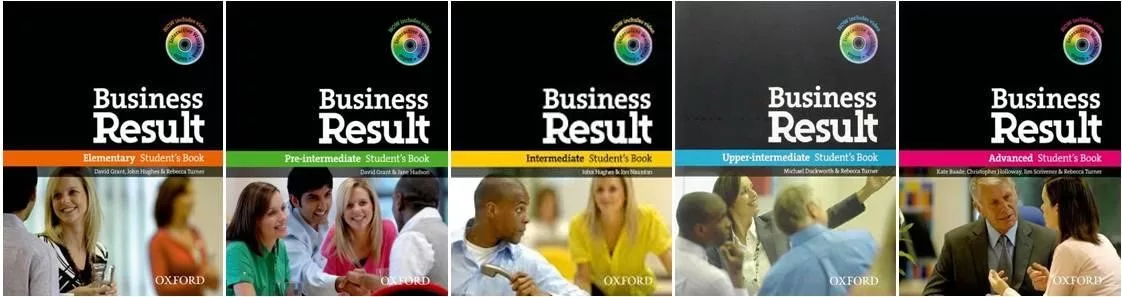 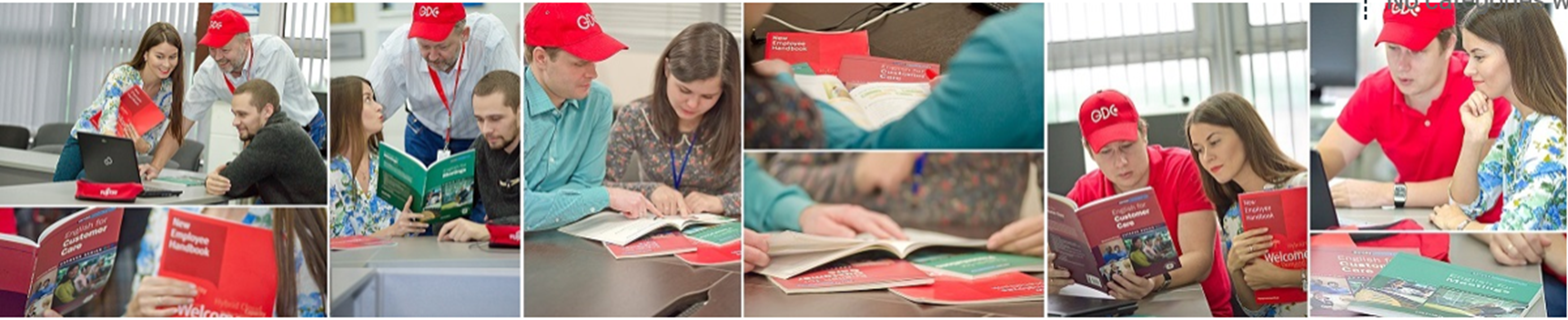 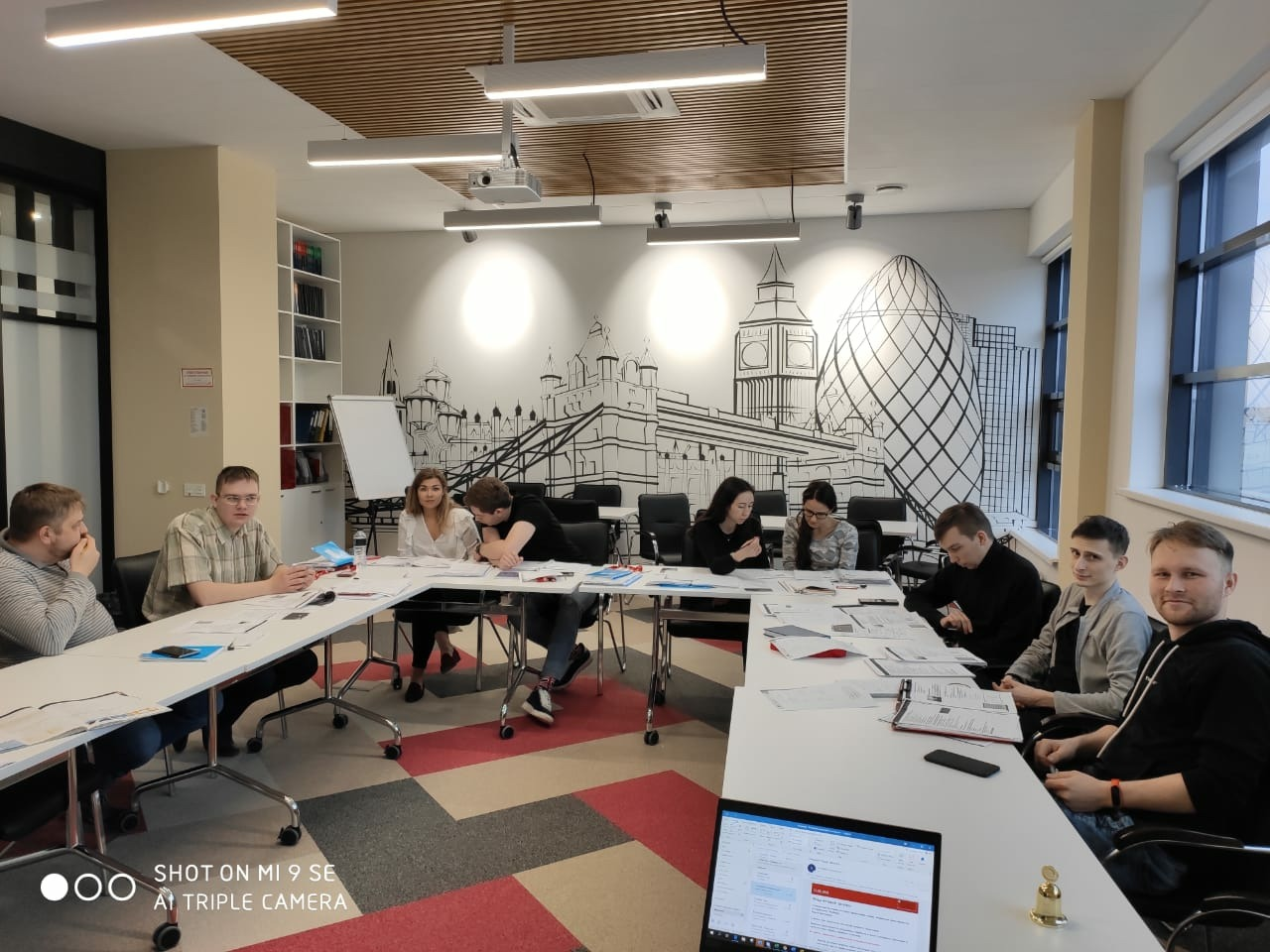 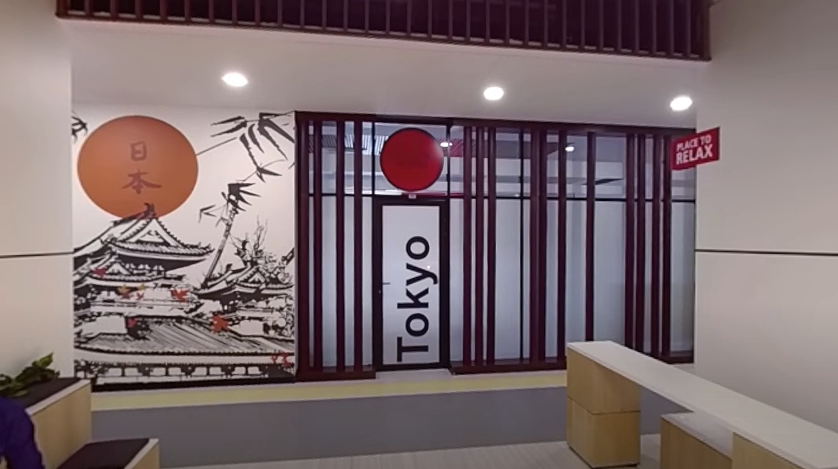 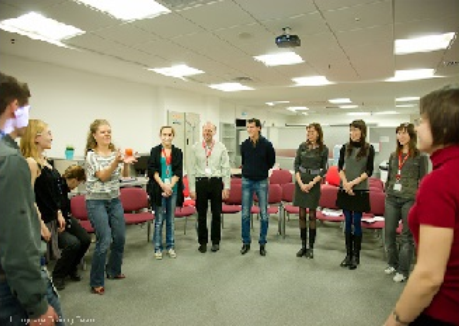 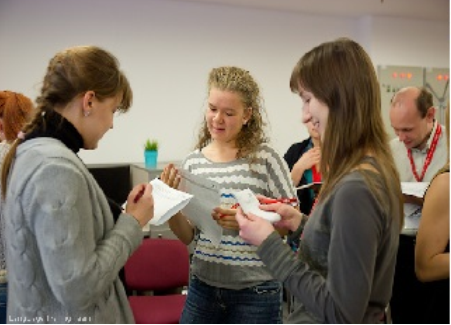 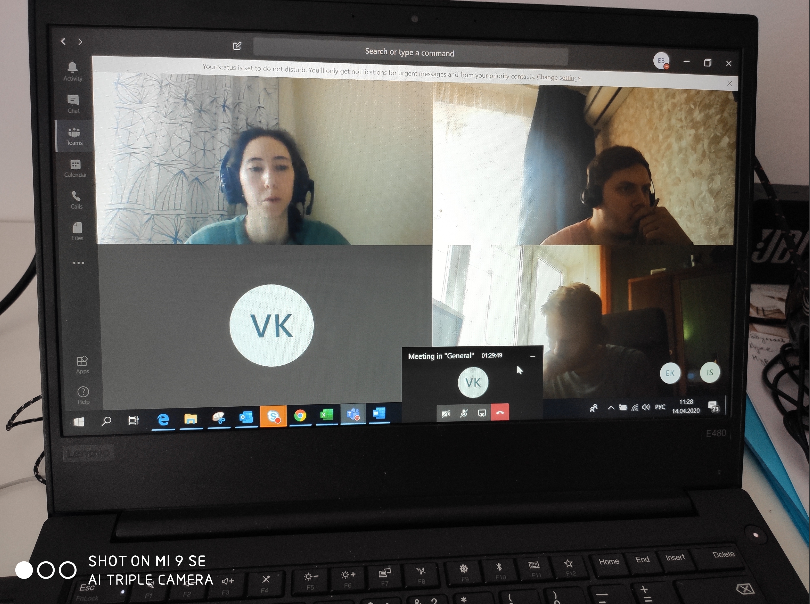 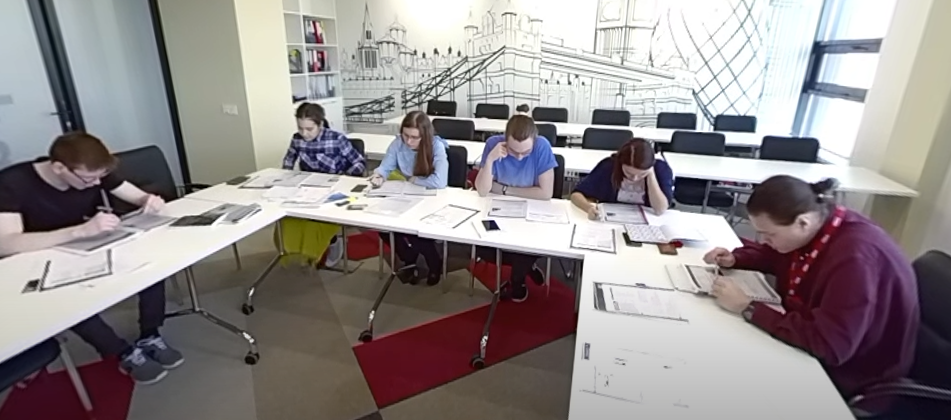 Внешнее языковое обучение
Языковое обучение у внешних провайдеров
Данные за 2019 год
133
общее число сотрудников, обучившихся онлайн
58%
прогресс обучившихся до целевого уровня
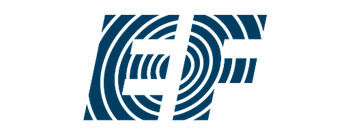 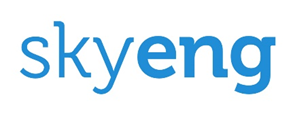 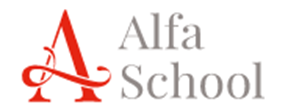 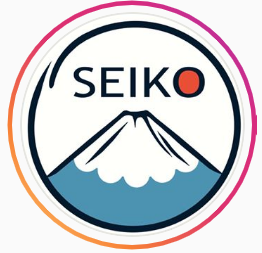 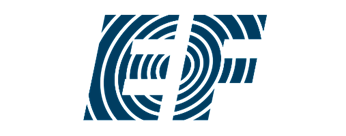 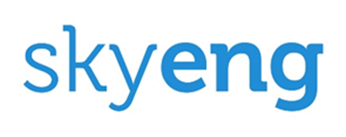 Платформа онлайн школы
Платформа онлайн школы
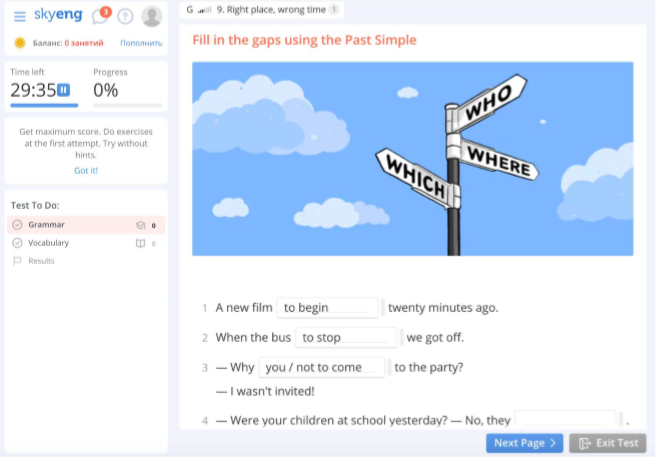 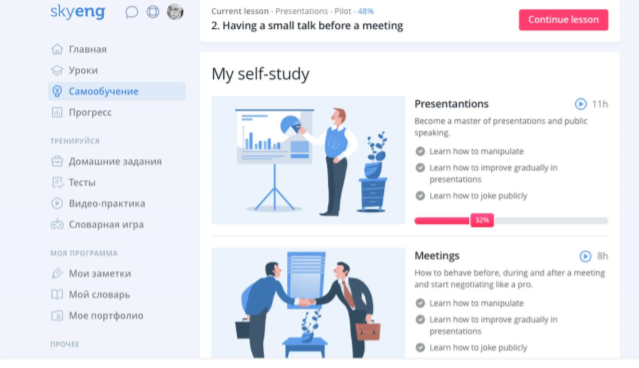 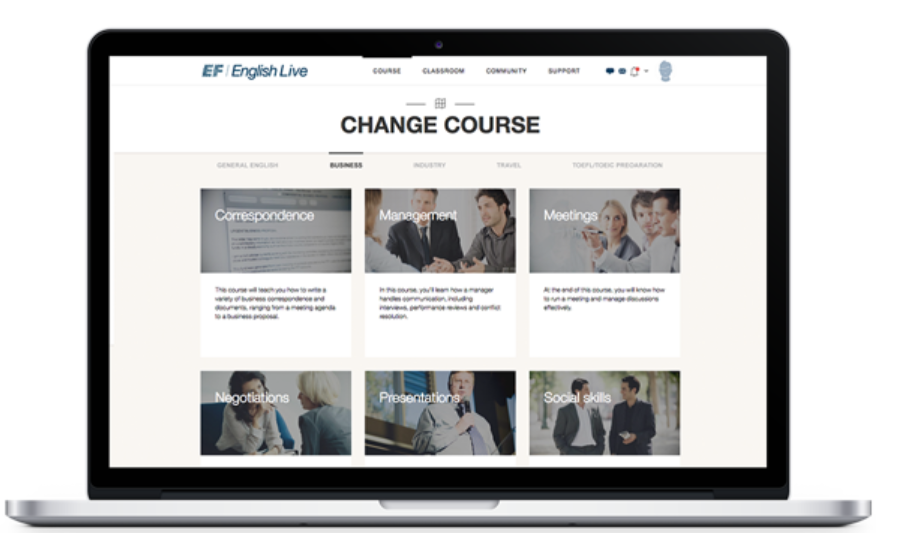 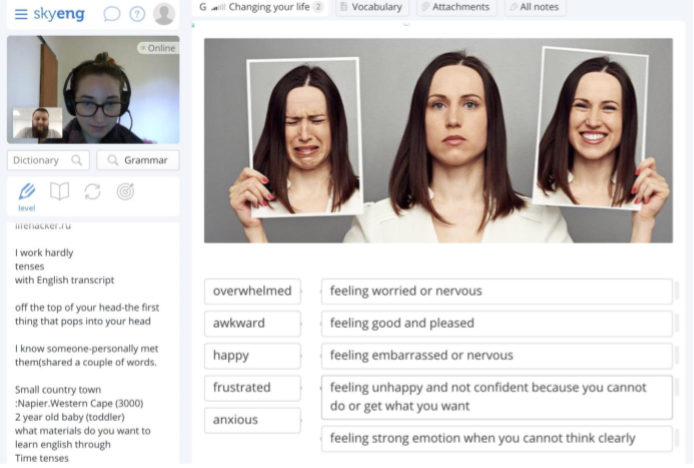 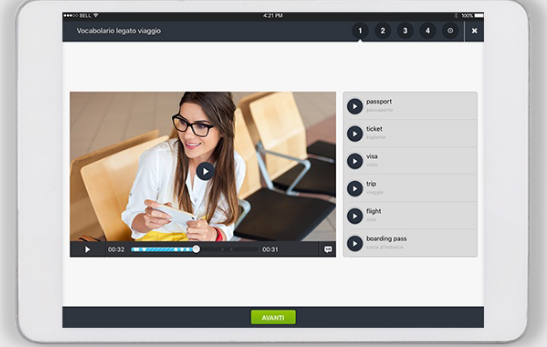 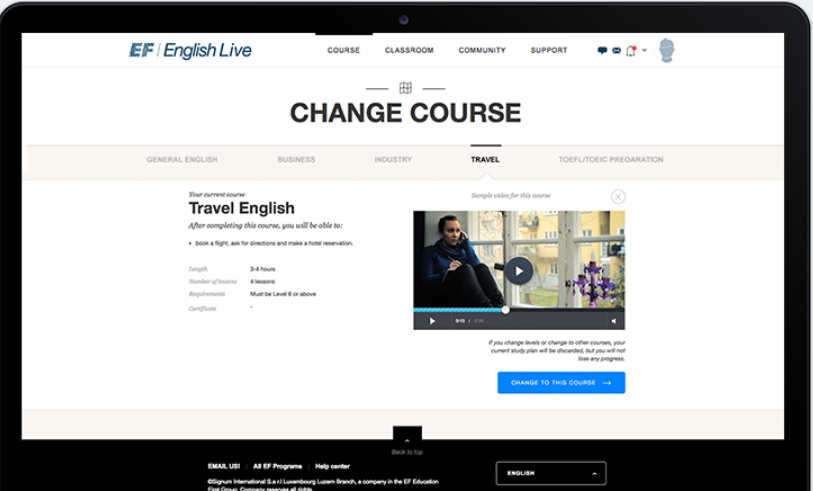 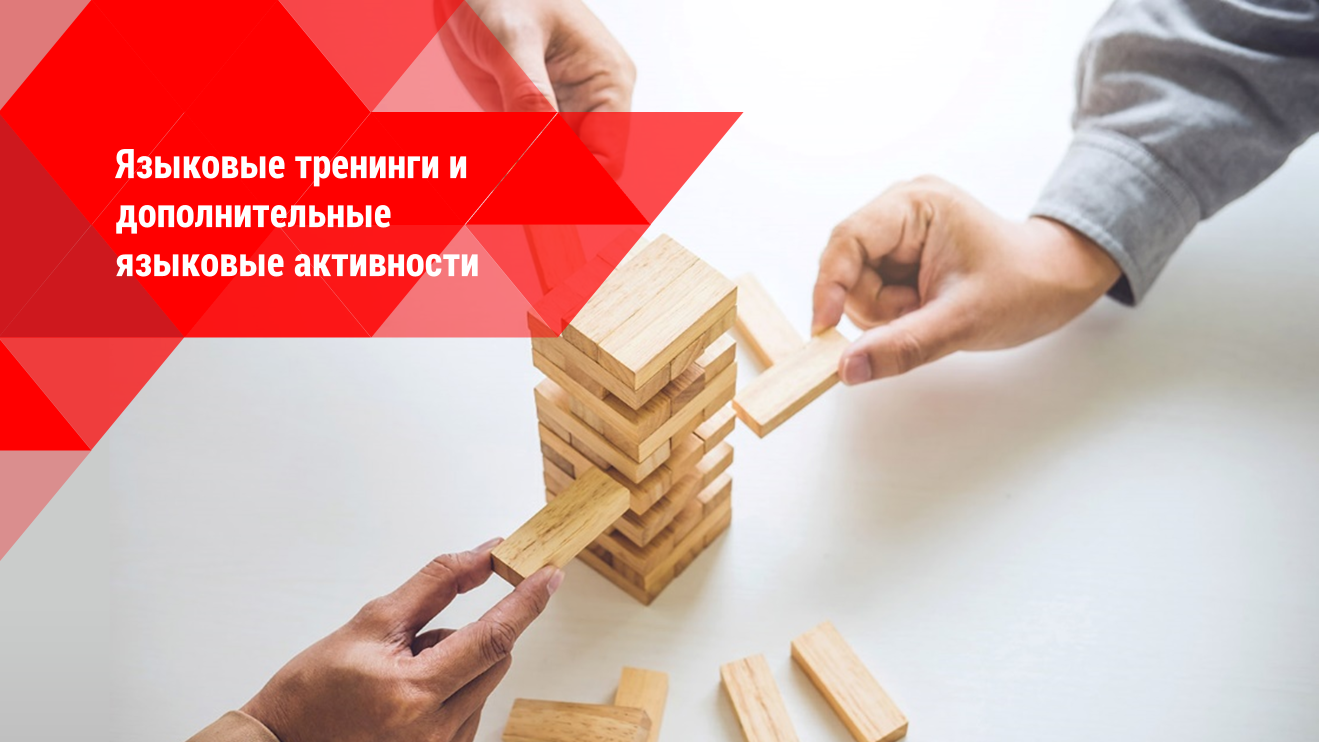 Языковые тренинги
Данные за 2019 год
254
общее число сотрудников, посетивших тренинги
27 
проведенных тренингов
3, 88/4 
удовлетворенность тренингами
Дополнительные языковые активности
Данные за 2019 год
3, 93/4  удовлетворенность языковыми активностями
640
общее число сотрудников, посетивших активности
71
проведенная языковая активность
Фотографии с активностей
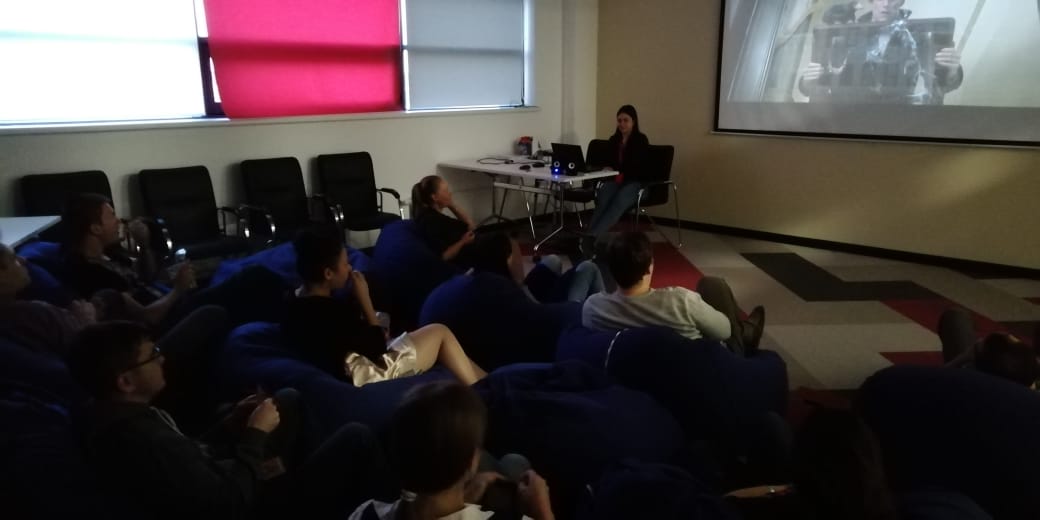 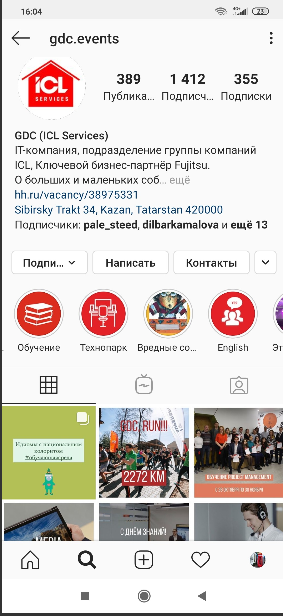 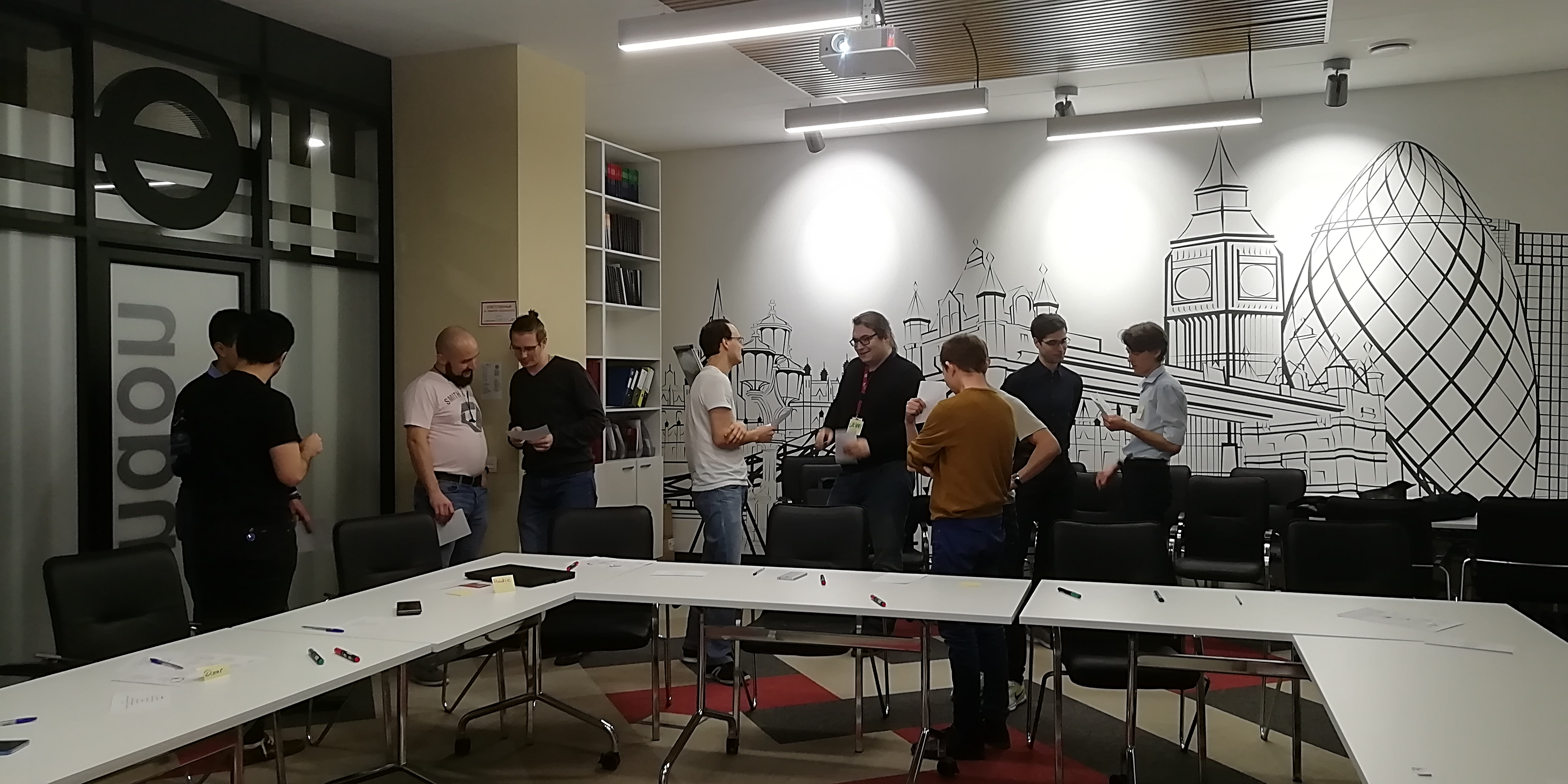 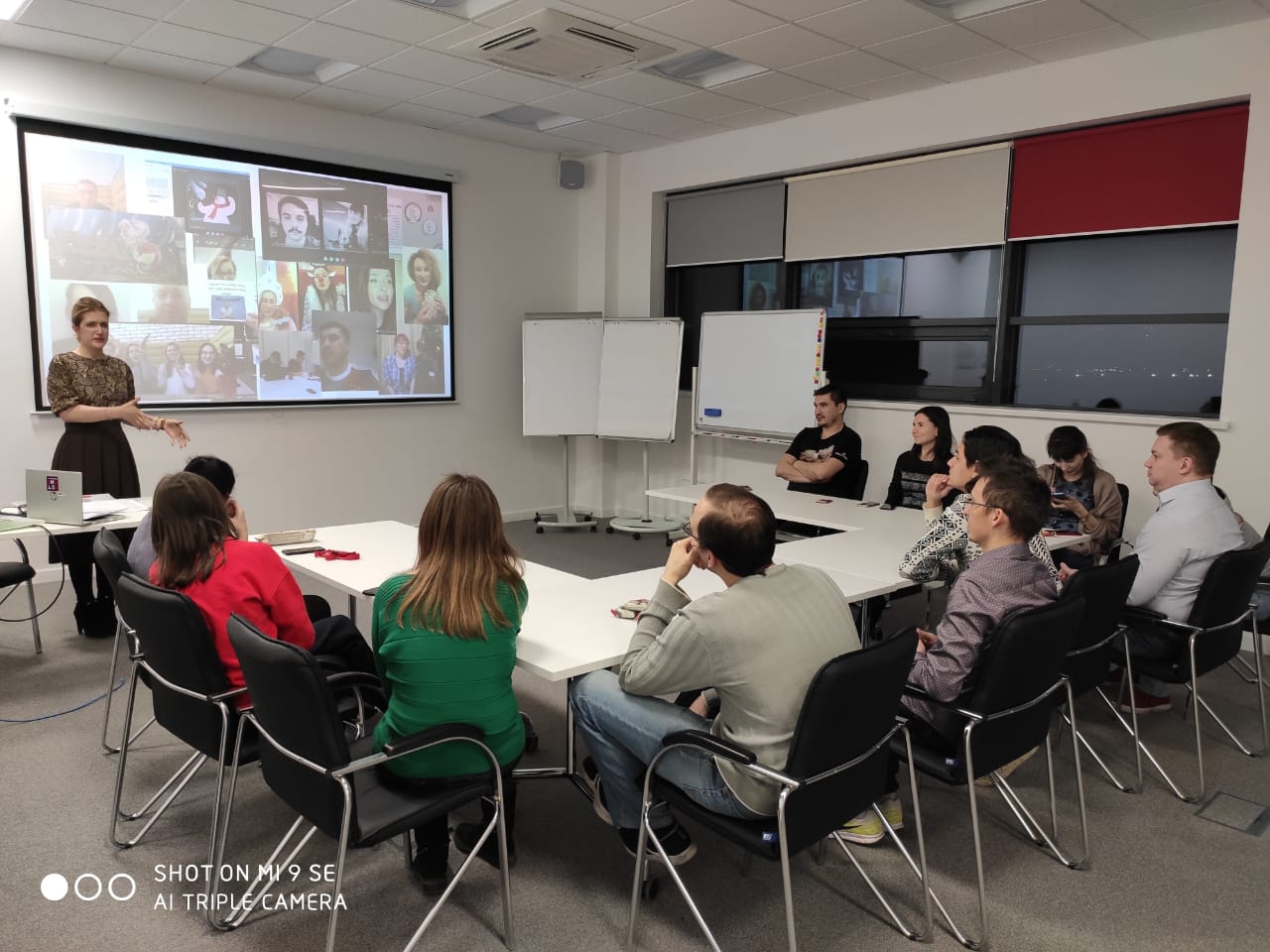 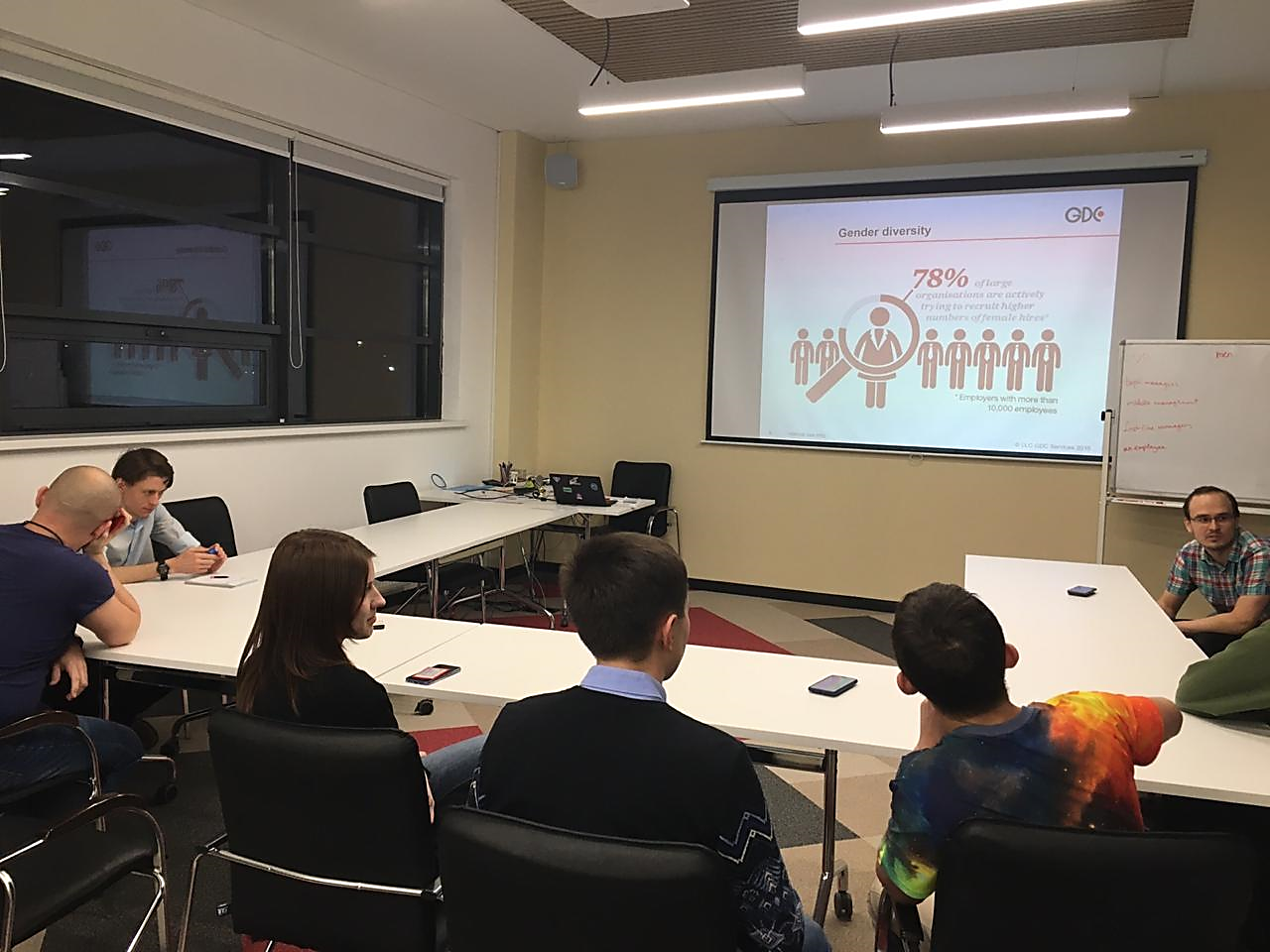 Спасибо за ваше внимание